Dobra osobiste i ich ochrona
Zakład Prawa Cywilnego 
i Prawa Międzynarodowego Prywatnego
mgr Wojciech Lamik

Przedmiot: 
Prawo cywilne – część ogólna i prawo zobowiązań
Punkt wyjścia – art. 23 KC
Dobra osobiste człowieka, jak w szczególności zdrowie, wolność, cześć, swoboda sumienia, nazwisko lub pseudonim, wizerunek, tajemnica korespondencji, nietykalność mieszkania, twórczość naukowa, artystyczna, wynalazcza i racjonalizatorska, pozostają pod ochroną prawa cywilnego niezależnie od ochrony przewidzianej w innych przepisach.
Wprowadzenie
Dobra osobiste (DO) stanowią atrybut każdej osoby fizycznej, są nierozerwalnie z nią związane.
Brak definicji DO w przepisach prawa. Najpopularniejszą definicję sformułował          prof. Z. Radwański:
DO stanowią uznawane przez system prawny wartości (tj. wysoko cenione stany rzeczy), obejmujące fizyczną i psychiczną integralność człowieka, jego indywidualność oraz godność i pozycję w społeczeństwie, co stanowi przesłankę samorealizacji osoby ludzkiej.
Pytanie
Czy dobra osobiste powinny być odbierane obiektywnie, czy też subiektywnie?
Obiektywnie – należy sprawdzić, jakie są odczucia społeczne w obronie tego konkretnego dobra osobistego, nasze zwyczaje, dorobek kulturalny itd.
Subiektywnie – co czuje osoba, która powołuje się na naruszenie jej dóbr osobistych.
Zdecydowana większość doktryny i orzecznictwa jest za opcją obiektywną.
Gdybyśmy opowiedzieli się za subiektywną ochroną, objęłaby ona osoby nadwrażliwe na punkcie ochrony swoich DO.
DO są nieodłącznie związane z człowiekiem, bez względu na stan jego psychiki i wrażliwości.
DO są dobrami niemajątkowymi.
Nie da się ich wyrazić w pieniądzu, ale mogą wpływać na sytuację ekonomiczną człowieka (zjawisko komercjalizacji).
Nie ma jednego DO, są jego poszczególne typy. Przykładowe zostały wymienione w art. 23 KC. 
Reszta typów DO jest dookreślana przez orzecznictwo i doktrynę – sprawdzają, jak kształtują się w społeczeństwie poglądy nt. tego, czy konkretna wartość jest DO, czy też nie. Wpływają na to m.in. postęp technologiczny i rozwój kulturowy społeczeństwa.
Jakie mamy typy dóbr osobistych?(nie jest to zestaw wyczerpujący)
Życie, zdrowie i nietykalność cielesna,
wolność,
cześć człowieka (dobre imię + godność),
swoboda sumienia,
nazwisko i pseudonim,
stan cywilny,
wizerunek,
tajemnica korespondencji,
nietykalność mieszkania,
twórczość naukowa, artystyczna, wynalazcza i racjonalizatorska,
kult po zmarłej osobie bliskiej,
integralność seksualna,
sfera prywatności korzystanie z wartości środowiska naturalnego.
Konstrukcja prawna
W ramach konstrukcji praw podmiotowych (najbardziej dominujący pogląd).
Mamy wiele praw osobistych, dla poszczególnych DO należy konstruować odpowiadające im typy praw podmiotowych.
DO są prawami podmiotowymi bezwzględnymi, są skuteczne erga omnes – nikt nie może naruszać lub nawet tylko zagrażać DO podmiotu uprawnionego.
DO mają charakter niemajątkowy, są niezbywalne i niedziedziczne, wygasają wraz z podmiotem uprawnionym (problem z prawami autorskimi osobistymi).
Pytanie
Czy tylko osoby fizyczne mają DO?
DO mają także inne podmioty
Art. 43 KC - przepisy o ochronie dóbr osobistych osób fizycznych stosuje się odpowiednio do osób prawnych.
Przykładowe DO:
renoma – odpowiednik czci osoby fizycznej,
nazwa – indywidualizuje osobę prawną,
nietykalność pomieszczeń,
tajemnica korespondencji.
Przesłanki ochrony DO
Punkt wyjścia – art. 24 KC:

§ 1. Ten, czyje dobro osobiste zostaje zagrożone cudzym działaniem, może żądać zaniechania tego działania, chyba że nie jest ono bezprawne. W razie dokonanego naruszenia może on także żądać, ażeby osoba, która dopuściła się naruszenia, dopełniła czynności potrzebnych do usunięcia jego skutków, w szczególności ażeby złożyła oświadczenie odpowiedniej treści i w odpowiedniej formie. Na zasadach przewidzianych w kodeksie może on również żądać zadośćuczynienia pieniężnego lub zapłaty odpowiedniej sumy pieniężnej na wskazany cel społeczny.
§ 2. Jeżeli wskutek naruszenia dobra osobistego została wyrządzona szkoda majątkowa, poszkodowany może żądać jej naprawienia na zasadach ogólnych.

§ 3. Przepisy powyższe nie uchybiają uprawnieniom przewidzianym w innych przepisach, w szczególności w prawie autorskim oraz w prawie wynalazczym.
I. Bezprawność
Chroni tylko przed bezprawnym naruszeniem lub zagrożeniem DO.
Nie wymaga, aby naruszenie było zawinione.
Nie ma znaczenia, jakie były cele i intencje naruszyciela co do tego, czy naruszenie było bezprawne.
Domniemywa się bezprawność czynu naruszającego dobro osobiste („chyba, że…”).
Naruszenie (zagrożenie) DO =/= naruszenie (zagrożenie) prawa osobistego. Dopiero naruszenie (zagrożenie) prawa osobistego będzie uzasadniało zastosowanie środków ochronnych. Naruszenie (zagrożenie) DO będzie wyłącznie stanowiło przesłankę domniemania, że podmiotowe prawo osobiste zostało naruszone (zagrożone). 
Przykład: Pozbawienie wolności.
Domniemanie bezprawności ma charakter ogólny. Co to znaczy? Każde naruszenie DO należy zakwalifikować jako naruszenie DO, bez potrzeby wykazania podstawy prawnej naruszenia.
Wzajemne naruszania DO nie uchylają odpowiedzialności każdego z sprawców.
Godność każdej osoby, nawet o złej reputacji, zasługuje na ochronę przed naruszeniem jej DO.
2. Uchylenie bezprawności
Problematyka jest sporna, poniżej kilka przykładów.
Zgoda uprawnionego (np. zgoda pacjenta, zawodnika sportowego)
Zgoda nie będzie skuteczna, gdy będzie sprzeczna z bezwzględnie wiążącymi normami prawnymi lub zasadami życia społecznego.
Zgoda dotyczy tylko naruszeń własnych praw osobistych.
Zgoda nie powoduje przeniesienia DO lub wygaśnięcia prawa osobistego.
Zgoda jest udzielania w związku z konkretnym działaniem. 
Zgoda może być w każdej chwili udzielona przez uprawnionego (aż do podjęcia naruszenia).
2. Działanie na podstawie przepisu lub w wykonaniu prawa podmiotowego.
Przykład: list gończy z fotografią, pozbawienie wolności na podstawie prawomocnego wyroku skazującego.
Takie działanie nie ma charakteru bezprawnego.
3. Ochrona przed nadużyciem prawa podmiotowego. 

Art. 5 KC - Nie można czynić ze swego prawa użytku, który by był sprzeczny ze społeczno-gospodarczym przeznaczeniem tego prawa lub z zasadami współżycia społecznego. Takie działanie lub zaniechanie uprawnionego nie jest uważane za wykonywanie prawa i nie korzysta z ochrony.
Środki ochrony prawnej
W razie bezprawnego naruszenia lub zagrożenia prawa osobistego uprawnionemu służą następujące środki ochronne w postaci powództw o:
ustalenie,
zaniechanie,
usunięcie skutków naruszenia,
zadośćuczynienie pieniężne lub zapłata na cel społeczny.
Środki te mogą być kierowane nie tylko przeciwko osobom fizycznym, ale i prawnym.
1) Ustalenie
Orzeczenie ustalające, że określone prawo osobiste przysługuje dane osobie, niekiedy wystarczy, aby zapobiec dalszym naruszeniom albo aby uchylić niebezpieczeństwo od dokonania naruszeń.
2) Zaniechanie
Żądanie zaniechania działań, które zagrażają DO lub je naruszają. 
Roszczenie to jest dopuszczalne tylko wtedy, gdy istnieje uzasadniona obawa dalszych naruszeń. 
Kiedy DO nie zostało jeszcze naruszone, a jest tylko zagrożone, jest to jedyny - obok powództwa o ustalenie – środek ochrony DO.
3) Usunięcie skutków naruszenia
Kiedy nastąpiło już naruszenie DO.
Przykład: złożenie oświadczenia odpowiedniej treści i w odpowiedniej formie. 
To powód powinien sformułować treść oświadczenia przeprosi, choć sąd może je zmodyfikować.
4) Zadośćuczynienie pieniężne lub zapłata na cel społeczny
Trzeba wziąć pod uwagę także art. 445 i 448 KC. 
Zadośćuczynienie to odpowiednia suma pieniężna przyznawana przez sąd z tytułu doznanej krzywdy temu, czyje dobro osobiste zostało naruszone. 
Krzywda to ujemne przeżycia (psychiczne lub fizyczne) związane z naruszeniem DO pokrzywdzonego.
Krzywdy nie można mierzyć jednostkami pieniężnymi. Początkowo opierano się przed stosowaniem zadośćuczynienia. 
Obecnie zadośćuczynienie pełni rolę kompensacyjną. Zakłada się, że wprawdzie pieniądze nie mogą rekompensować doznanej krzywdy, to jednak mogą ją łagodzić, dostarczając pokrzywdzonemu środków materialnych, które pozwolą zaspokoić mu w szerszej mierze różne potrzeby.
Na swój sposób pokrzywdzony powinien wykorzystać tak to zadośćuczynienie, aby „odzyskać radość życia”, jaka została naruszona przez działanie sprawcy.
Innymi słowy…
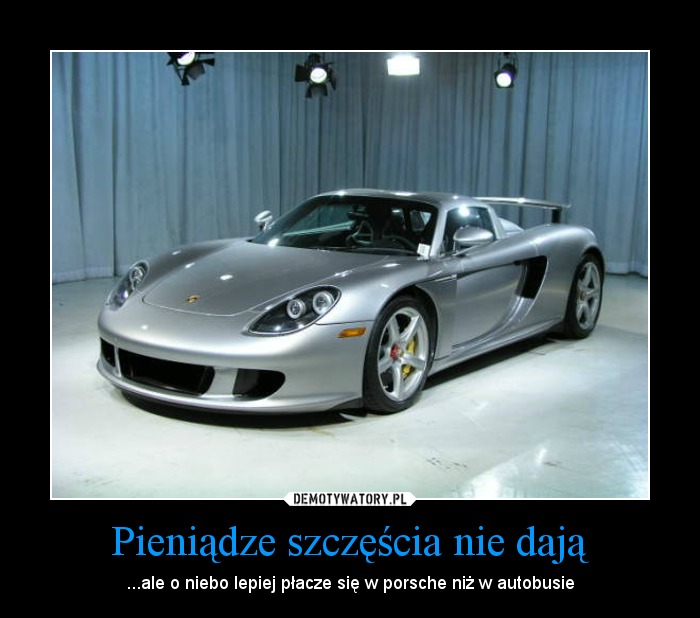 Ale pokrzywdzony nie zawsze chce uzyskać korzyść majątkową za naruszenie DO (np. dlatego, że czasem jest to niestosowne).
Dlatego ten, czy je DO zostało naruszone, może żądać od sprawcy naruszenia zapłaty odpowiedniej sumy pieniężnej na wskazany cel społeczny, a w konsekwencji na rzecz instytucji, która go realizuje. 
Orzecznictwo dopuszcza możliwość jednoczesnego domagania się zadośćuczynienia oraz zapłaty na cel społeczny.
Art. 448 KC - W razie naruszenia dobra osobistego sąd może przyznać temu, czyje dobro osobiste zostało naruszone, odpowiednią sumę tytułem zadośćuczynienia pieniężnego za doznaną krzywdę lub na jego żądanie zasądzić odpowiednią sumę pieniężną na wskazany przez niego cel społeczny, niezależnie od innych środków potrzebnych do usunięcia skutków naruszenia. Przepis art. 445 § 3 stosuje się.
Przepis ten znajduje się w części KC poświęconej odpowiedzialności deliktowej. Oznacza to, że trzeba brać pod uwagę art. 415 KC.
A to oznacza, że dla skorzystania z domagania się zadośćuczynienia lub zapłaty na cel społeczny trzeba wykazać, że naruszyciel dopuścił się winy w swoim postępowaniu.
Czyli sąd „może” przyznać zadośćuczynienie pieniężne. Nie oznacza to, że sąd ma kompetencje do dowolnego decydowania o przyznaniu zadośćuczynienia pieniężnego, jeśli zostaną spełnione ustawowe przesłanki. Art. 448 KC należy interpretować tak, że wyznacza on sądowi pewien luz ocenny w kwestii, czy po rozważeniu wszelkich okoliczności sprawy realizacja funkcji kompensacyjnej wymaga ponad środki z art. 24 KC także przyznanie zadośćuczynienia pieniężnego. Sąd bierze pod uwagę takie czynniki jak rodzaj naruszonego dobra, intensywność naruszenia, okres trwania naruszenia itd.
Stosunek do ochrony pozakodeksowej
Art. 23 w zw. z art. 24 § 3 KC – żadne przepisy pozakodeksowe regulujący we własny sposób ochronę wszystkich lub niektórych DO nie eliminują omawianych wcześniej roszczeń ochronnych.
Innymi słowy, KC zapewnia swego rodzaju minimalny standard ochrony DO. 
Przykład regulacji szczególnej: ustawa o prawie autorskim i prawach pokrewnych.
Kazus I
Jan prawomocnym wyrokiem sądu został skazany za 5 lat pozbawienia wolności. Karę odbywa w zakładzie karnym we Wrocławiu. Po miesiącu przebywania w zakładzie karnym Jan wniósł do Sądu Okręgowego we Wrocławiu powództwo w związku z naruszeniem jego dobra osobistego w postaci prawa do wolności. Domaga się zaprzestania naruszania jego dobra osobistego poprzez wypuszczenie z zakładu karnego oraz zapłaty zadośćuczynienia w wysokości 10.000 PLN.
Czy żądanie Jana jest słuszne?
Kazus II
Joanna pracuje we Wrocławiu w Banku jako Dyrektor jednego z wydziałów w centrali. Podlega jej szereg pracowników. W międzyczasie dowiedziała się, że na stronie internetowej na FB „Banksterzy we WRO” pojawił się post jednego z użytkowników (pracownika podlegającego Joannie), gdzie pracownik krytykuje, że jego przełożona Joanna stosuje mobbing względem jej podległych pracowników.
Z jakich środków prawnych w takiej sytuacji może skorzystać Joanna?
Kazus III
Anna pracuje jako modelka. Wybrała się na sesję zdjęciową, gdzie miała pozować do zdjęć do czasopisma modowego. Za angaż otrzymała stosowne wynagrodzenie. Po pewnym czasie Anna zwróciła się do wydawcy wskazując, że nie podpisywała żadnej zgody na wykorzystanie jej wizerunku. Tym samym uważa, że doszło do naruszenia jej DO i domaga się zadośćuczynienia w wysokości 50.000 PLN.
Czy stanowisko Anny jest słuszne?
Kazus IV
Piotr jest aktywnym politykiem w Sejmie RP. Jest przewodniczącym jednej z komisji sejmowych. Jakiś czas temu przeczytał na swój temat artykuł w gazecie „Mówię jak jest”. Autor artykułu mocno krytykował osobę Piotra. W treści pojawiły się na jego temat m.in. następujące sformułowania:
„Piotr nie potrafi zarządzać komisją sejmową”;
„Piotr przyjął miesiąc temu 30.000 PLN łapówki, aby przeciągać przez kolejne dwa miesiące prace komisji”;
„Piotr nie posiada odpowiedniego doświadczenia, aby pełnić tak ważną funkcję w Sejmie”;
„Piotr tydzień temu prowadził samochód pod wpływem alkoholu, omal nie potrącając matki z dzieckiem na przejściu dla pieszych”.
Gazeta nie zamieściła w treści żadnych dowodów na potwierdzenie swoich sensacji. Piotr ma zamiar przeciwko niej przedsięwziąć odpowiednie kroki prawne. Uważa, że jego DO zostały naruszone. 
 Jakie działania prawne może podjąć Piotr przeciwko wydawcy gazety?
 Za które sformułowania użyte w artykule wydawca gazety będzie ponosił odpowiedzialność za naruszenie DO Piotra?
Dziękuję za uwagę